Open Disclosure:   
Briefing Presentation 
Tullamore October 2nd 2019
Part 1
Introduction
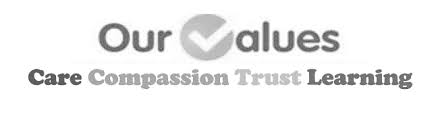 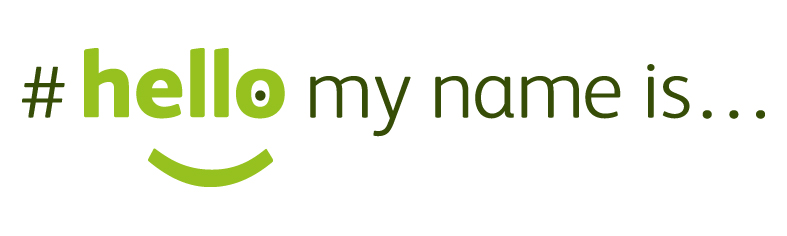 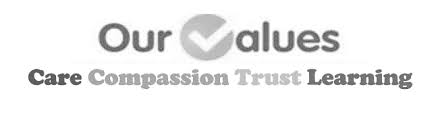 Objectives
At the end of this programme the audience will:

  Have an understanding of open disclosure and current developments in
    Ireland 

  Understand the importance of an immediate and on-going
    compassionate response to all those involved in and/or affected by
    patient safety incidents

  Be updated on existing and pending open disclosure legislation

  Be updated on the key provisions of the HSE Open Disclosure Policy
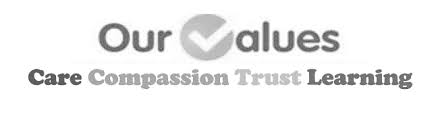 The reality of poor communication
“Our family did not get open disclosure.  We felt excluded and badly  treated and none of the undertakings to give us answers were honoured.  We pursued the legal route for three years but that was fraught with lack of conclusions and we feared for our financial security”.
Background
Recommendations: “Building a Culture of Patient Safety 2008”

Joint HSE/SCA approach supported by MPS

Pilot October 2010- March 2013

Launch of national documents November 2013

On-going roll out of policy and programme across all health and social care services since 2013 – national training programme – area and site leads

Independent evaluation of pilot programme published in 2016
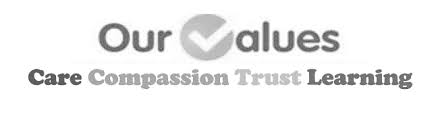 QAVD audit of x 4 early adopter sites in 2016

Matters arising in Cervical Check Screening Programme 2018 and Scally Report and Recommendations September 2018

Protective legislation: Commencement of Part 4 of the Civil Liability Amendment Act 2017 – September 2018

Establishment of National OD Office and National Steering Committee 2018-2019

Interim Revision of  HSE National Open Disclosure Policy launched in June 2019
Background
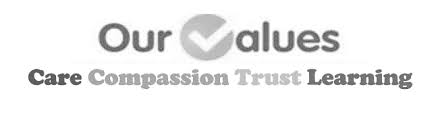 Open Disclosure and Empathy
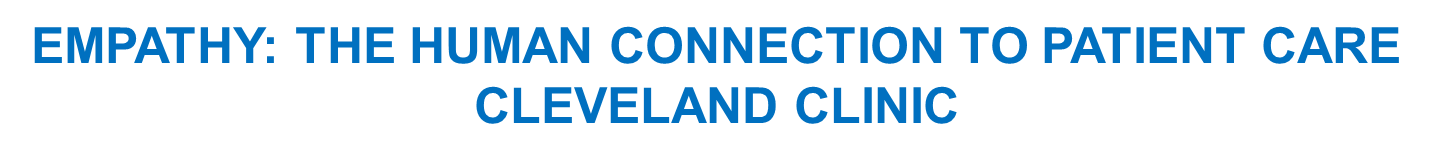 www.youtube.com/watch?v=cDDWvj_q-o8
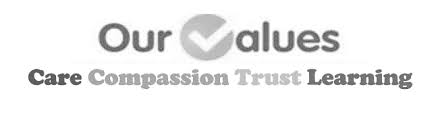 Part 2
An Overview of Open Disclosure
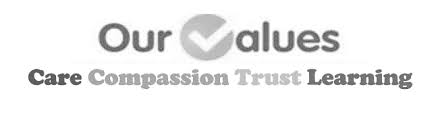 “An incident which occurs during the course of the provision of a health service” which:
has caused an unintended or unanticipated injury, or harm, to the patient
(b) did not result in actual injury or harm to the patient but was one which the health services provider has reasonable grounds to believe placed the patient at risk of unintended or unanticipated injury or harm or
(c) unanticipated or unintended injury or harm to the patient was prevented, either by “timely intervention or by chance”, but the incident was one which the health services provider has reasonable grounds for believing could have resulted in injury or harm, if not prevented.
 Therefore a patient safety incident includes harm events, no harm events and near miss events.
Meaning of Patient Safety Incident (Civil Liability
 Amendment Act 2017)
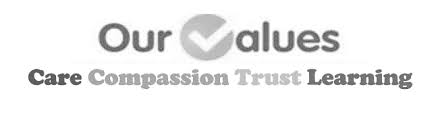 Open disclosure is where a health services provider discloses, at an open disclosure meeting, to—

a patient that a patient safety incident has occurred in the course of the provision of a health service to him or her
 
a relevant person that a patient safety incident has occurred in the course of the provision of a health service to the patient concerned, or
 
a patient and a relevant person that a patient safety incident has occurred in the course of the provision of a health service to the patient.
Meaning of Open Disclosure of a Patient Safety Incident (CLA Act 2017)
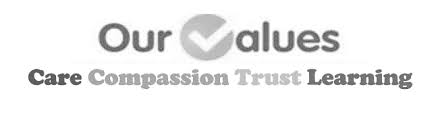 The HSE defines Open Disclosure as:

“an open, consistent, compassionate and timely approach to communicating with patients and, where appropriate, their relevant person following patient safety incidents. It includes expressing regret for what has happened, keeping the patient informed and providing reassurance in relation to on-going care and treatment, learning and the steps being taken by the health services provider to try to prevent a recurrence of the incident”. 

(HSE 2019)
Definition 
of Open Disclosure
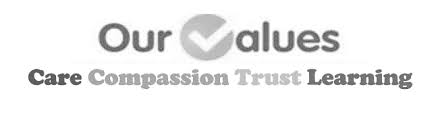 The Events that Trigger Open Disclosure
Harm events:  Always disclose

Suspected Harm Events:  Always disclose

No Harm Events:  Generally disclose . Rationale – how can you ensure that harm has not occurred if you don’t talk to the patient?

Near Miss Events: Assess on a case by case basis – if potential for future harm always disclose.
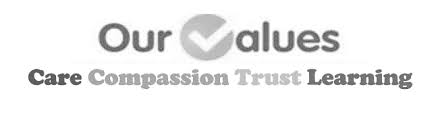 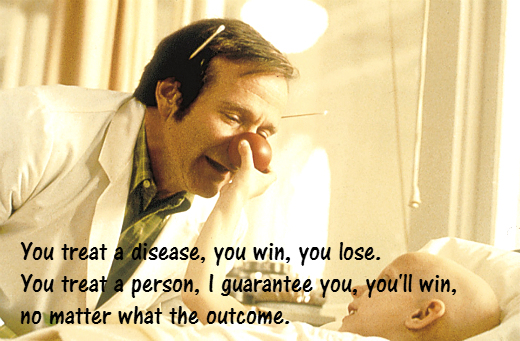 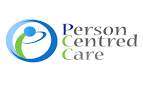 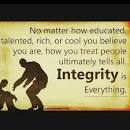 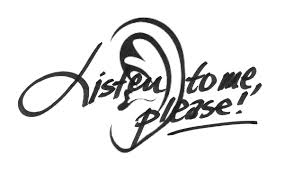 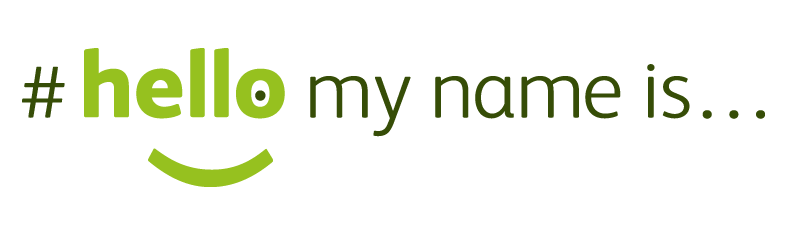 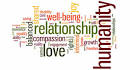 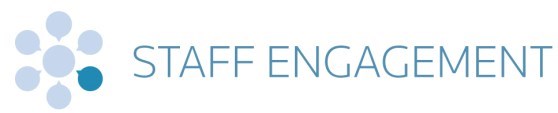 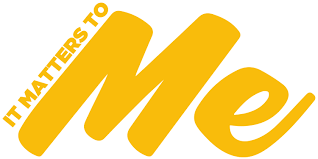 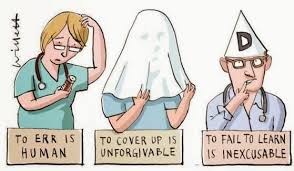 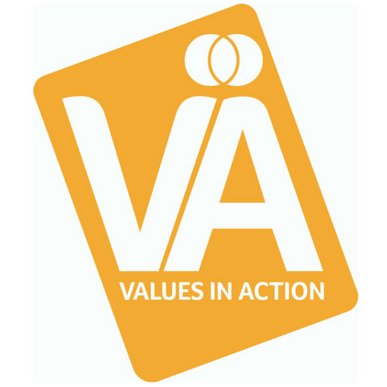 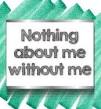 CARE     COMPASSION     TRUST     LEARNING     KINDNESS     EMPATHY
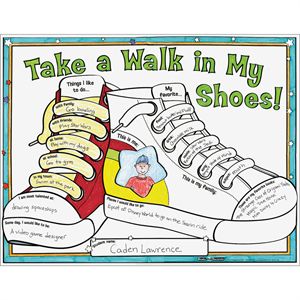 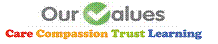 [Speaker Notes: When we engage in open disclosure we are embracing many other HSE initiatives and values  as outlined above]
The Principles of  Open Disclosure
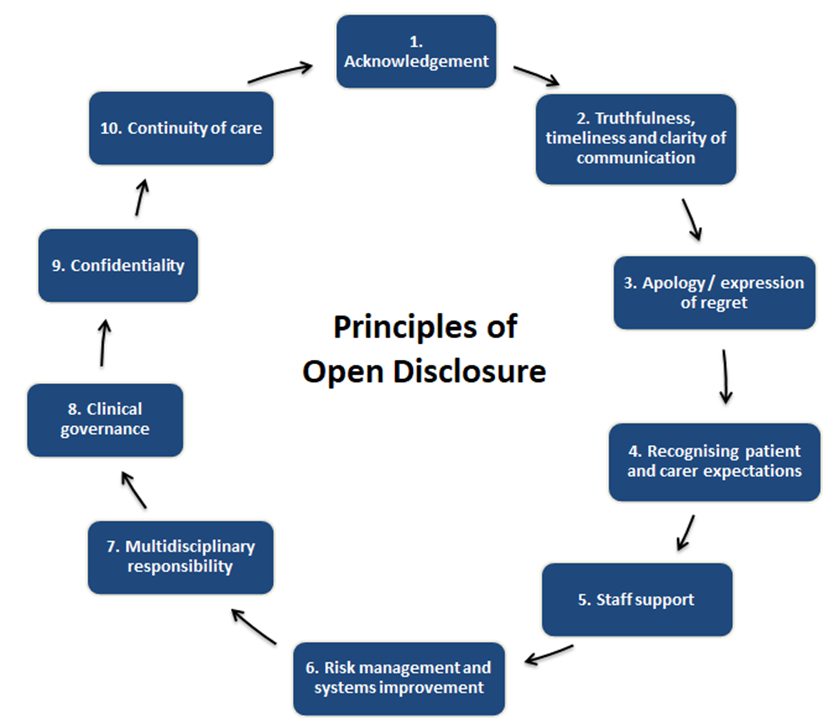 Acknowledgement
Truthfulness, timeliness and clarity of communication
Apology/Expression of Regret
Recognise Patient and Carer expectations
Staff Support
Risk Management and Systems Improvement
Multidisciplinary Approach
Clinical Governance
Confidentiality
Continuity of Care


CARE COMPASSION TRUST and EMPATHY
Open disclosure involves:
A process of open, honest, transparent and timely communication with patients and/or their relevant person following a patient safety incident
An acknowledgement and  factual explanation in relation to what has happened and how/why it happened
Providing a meaningful apology or expression of regret
Demonstrating Empathy and Compassion towards all those involved in the patient safety incident
Listening to the patient and/or their relevant person and hearing their story
Providing reassurance in relation to on going care and treatment, learning and quality improvement
What does 
open disclosure involve?
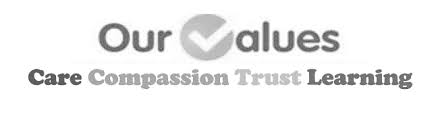 Essential to ensure continuity and consistency

Imperative that details of the patient safety incident are documented in the clinical record including the details of clinical care provided.

The salient points of the open disclosure meeting must be documented in the patient record including the exact wording and context of any apology given.

Documentation of open disclosure on NIMS 

Non-clinical communications to be kept in a separate file i.e. risk reviews, minutes of meetings, CLA forms

Refer to pre-during and post documentation checklist in guidelines and on website
Documentation:
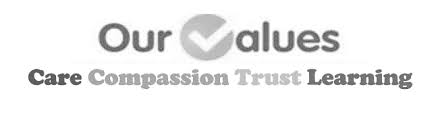 Respect
Honesty
Empathy
Dedicated attention
To be informed about their situation
by someone who is knowledgeable about it
Professionalism
To have their questions answered in language 
they understand
Competent, efficient service
To be listened to (and heard)
To be updated in a timely manner
Basic courtesy / friendliness
To be taken seriously
Follow-through
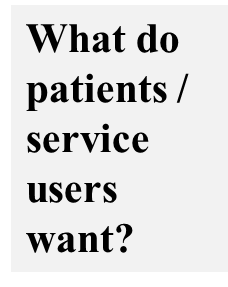 A timely and comprehensive explanation of what happened and why
Someone to acknowledge and apologise if things went wrong
A reassurance that steps have been taken to ensure the event will not happen again
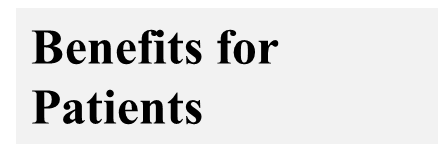 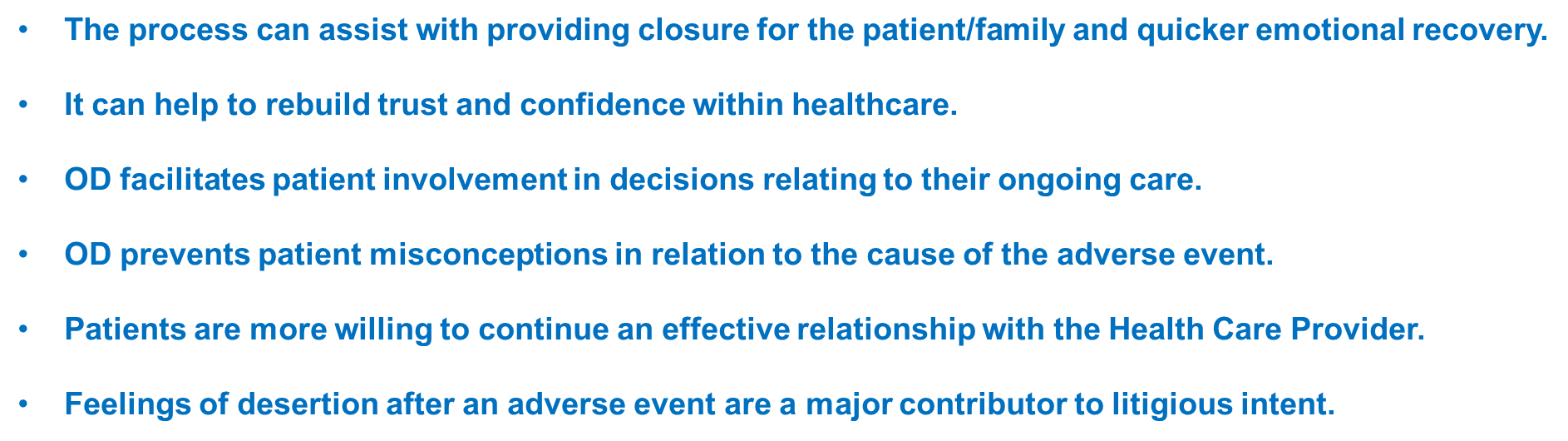 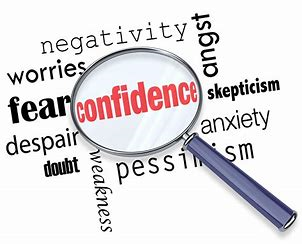 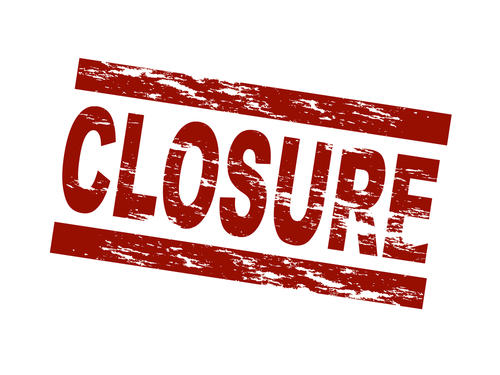 Improved staff recovery

It encourages a culture of honesty and openness.

Staff are more willing to learn from patient safety incidents

It enhances management and clinician relationships

It leads to better relationships with patients and their relevant persons

Maintains personal and professional integrity

Lightens the burden of guilt

Allows for reflective learning
Benefits for Staff
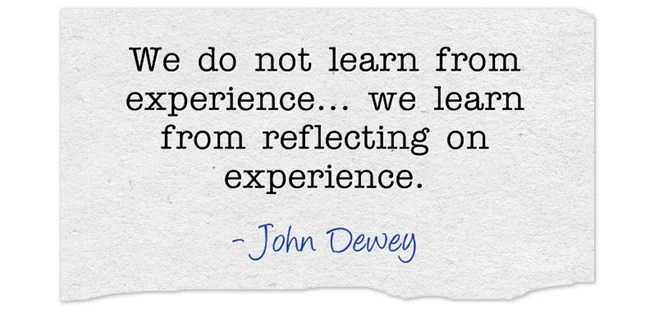 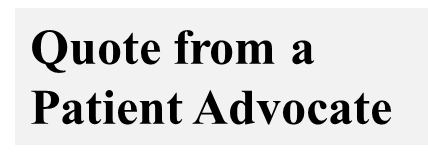 “Open disclosure is not about blame.
  It is not about accepting the blame.
  It is not about apportioning blame.
  It is about integrity and being truly  
  professional

  And the reason: 

  You hold our lives in your hands and we, as
  patients, want to hold you in high regard.”

  (Mrs Margaret Murphy)
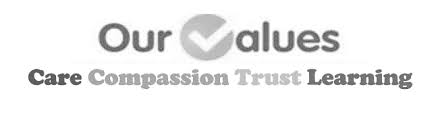 Part 3
Open Disclosure 
The Drivers
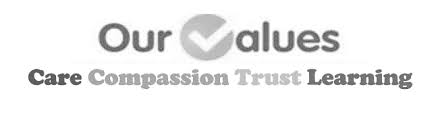 Open disclosure is the professional, ethical and human response to patients involved in/affected by patient safety incidents

It is what patients want 
     and expect

It is what we would expect for ourselves or a loved one

Learning from past experiences
Open Disclosure: 
The right thing to do
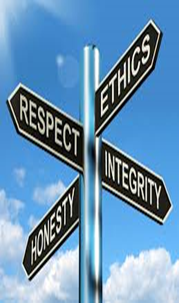 HSE Policy/Incident Management/YSYS

2 . Professional and Regulatory

NMBI  - code
Medical Council - code
HIQA - standards
CORU - code
Mental Health Commission 
Pre Hospital Emergency Care Council
Pharmaceutical Society of Ireland (PSI) - code
Open Disclosure: 
The Drivers
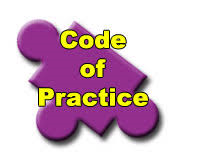 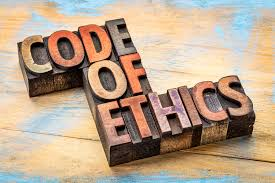 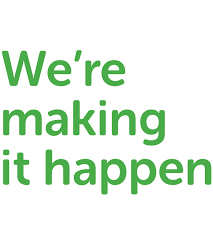 The Department of Health: 
     Government Policy/Code of conduct for    
     staff  (2018)

Indemnifying Bodies: SCA/MPS/MDU/MEDISEC

Royal Colleges: RCSI, RCPI, ICO, ICGP, Faculty of Radiologists

WHO

Media
Open Disclosure:
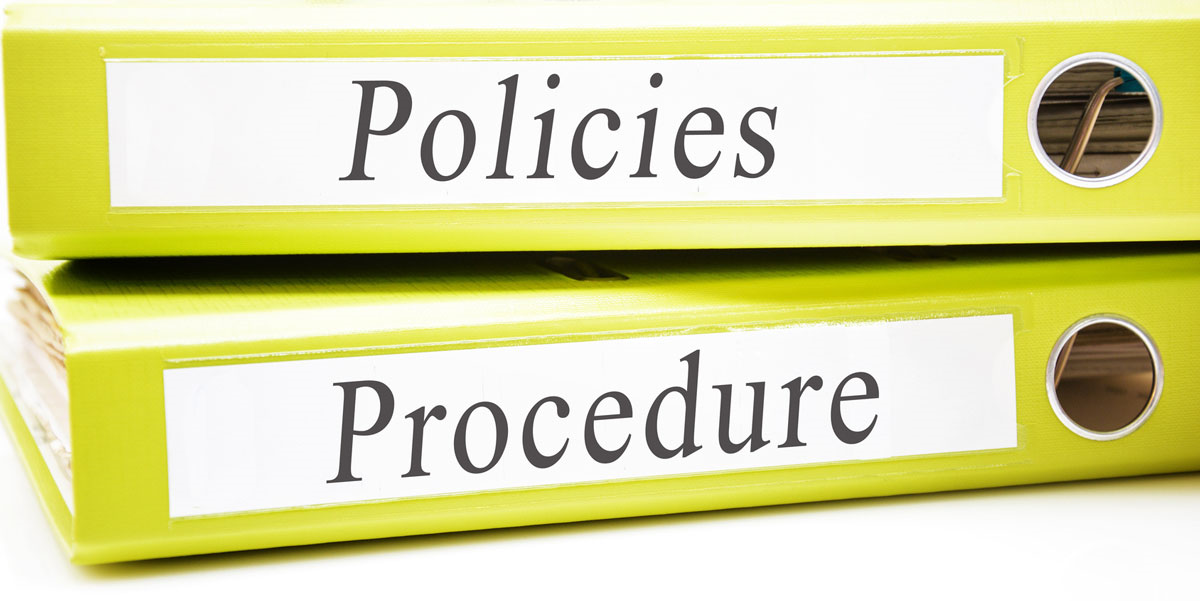 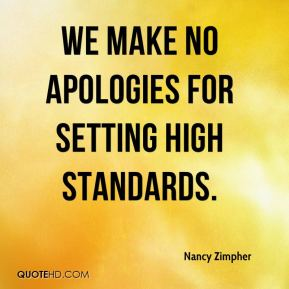 Part 4
Open Disclosure 
Legal considerations and Legislation
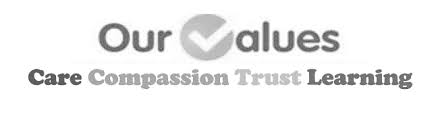 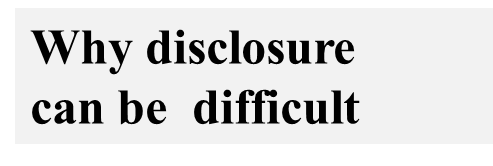 Culture: Historic Medical Culture of Non disclosure

Institutional Barriers: “Blame and Shame” approach – no institutional support or mechanisms to facilitate disclosure

Feelings of Shame & Embarrassment

Fear of litigation

Fear concerning professional 
     advancement
 
Fear with regard to reputation
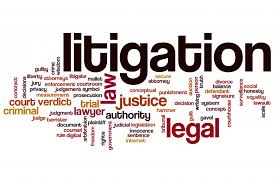 Fear of being reported to professional body

Fear of the Media

Fear of the patient’s/family’s response

Financial concerns

Uncertainty with regard to extent of information to be disclosed

Lack of training and guidance for healthcare professionals
Why disclosure 
can be difficult
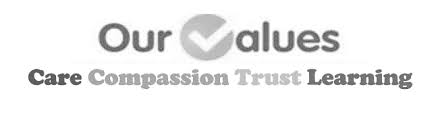 To get answers
The need for acknowledgement 
     and apology
Patients felt rushed                   
Felt less time spent/ignored 
The attitude of staff
Patients wanted their perceptions 
     of the event/their story validated
Why do patients sue
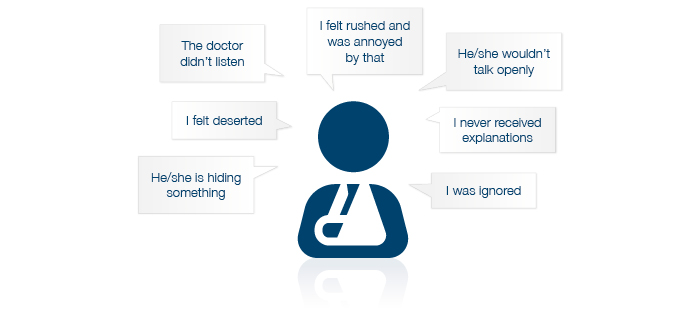 The experience of “second harm” – poor or no communication after the patient safety incident occurred
To seek financial compensation
To enforce accountability
To correct deficient standards of care
To try to prevent a recurrence of  the incident
Why do patients sue?
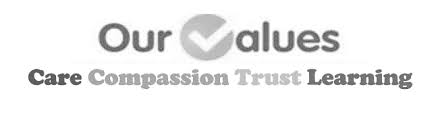 2002, Adopted full disclosure policy-
Moved from, “Deny and defend” to 			 
“Apologise and learn when we’re wrong, explain and vigorously defend when we’re right and view court as a last resort”

August 2001-August 2007
Ratio of litigated cases : total reduced from 65-27%.
Average claims processing time reduced from 20.3 months to 8 months.
Insurance reserves reduced by > two thirds.
Average litigation costs more than halved.
Savings invested into patient safety initiatives
Impact of Open Disclosure on Litigation


University of Michigan Health System
Protective legislative provisions in Part 4 of 
the Civil Liability Amendment Act 2017 (CLA Act) – 
Commenced in September 2018

1. Open disclosure:
     (a) shall not constitute an express or implied     
           admission of  fault  or liability
     (b) shall not, notwithstanding any other   
          enactment or rule of law, be admissible as   
          evidence of fault or liability and 
     (c) shall not invalidate insurance or   
          otherwise affect the cover provided by  
          such policy
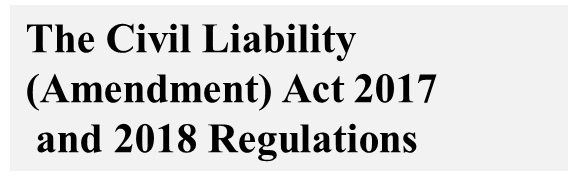 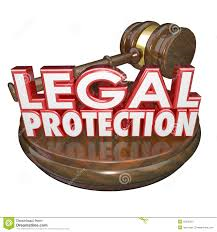 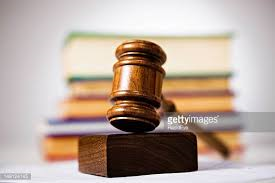 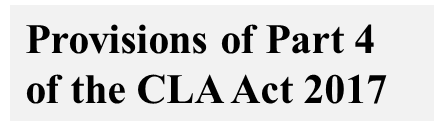 2. Information provided, and an apology where it is made, shall not 

constitute an express or implied admission, by a health practitioner, of fault, professional misconduct, poor professional performance, unfitness to practice

(b)   be admissible as evidence of fault, professional  
       misconduct, poor professional performance, 
       unfitness to practise, in proceedings to    
       determine a complaint, application or   
       allegation
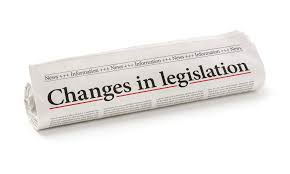 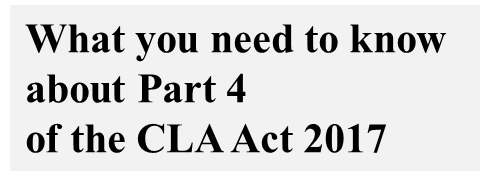 Part 4 of the CLA Act 2017 relates to voluntary open disclosure
There are 8 regulations that accompany Part 4 of the CLA Act 2017
Staff can opt to seek the protective provisions of the Act or not.
To avail of the protective provisions within Part 4 of the Act open disclosure must be managed strictly in accordance with the procedure as set out within the Act and the regulations that accompany Part 4 of the Act
The protections of the Act will be automatic when OD is managed as per the procedure set out in Part 4 of the Act
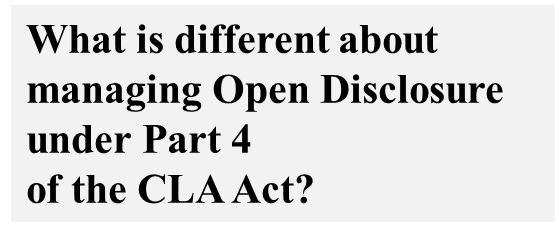 In addition to the HSE Policy requirements:
 
The relevant prescribed statements (forms) must be prepared and signed by the health services provider and  provided to the patient/relevant person, as appropriate.

A copy of all forms must be kept on record by the health services provider – in a file separate to the clinical/care record 

The name of the designated person (key contact person) must be documented in a file separate to the healthcare record e.g. OD file/Incident Management File
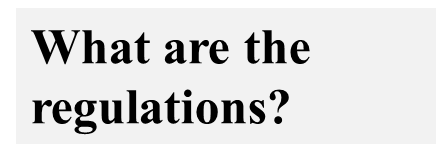 There are 8 regulations   
The regulations take the form of prescribed statements which staff are obliged to 
      
      Complete 
      Sign (signed by principal health care practitioner  
           or  another person deemed appropriate by the   
           health services provider)
      Provide (relevant forms) to patients as set out in   
           the procedure 
      Maintain on record in a file separate to the   
           healthcare record e.g. OD file or incident  
           management file
Form A - Statement of Information Provided at an Open Disclosure Meeting
Form B - Statement of Non-Attendance patient or Relevant Person at open disclosure meeting
Form C - Statement of Non-Attendance patient and relevant person at open disclosure meeting
Form D - Refusal to accept Statement
Form E - Statement of Additional Information
Form F - Request for Clarification Meeting
Form G - Statement of Clarification of Information
Form H - Statement of Steps Taken to Establish Contact
Available: 
https://www.hse.ie/eng/about/who/qid/other-quality-improvement-programmes/opendisclosure/open-disclosure-legislation/civil-liability-forms.html
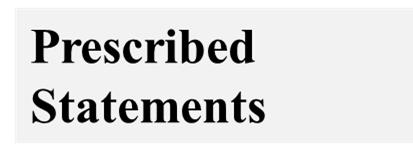 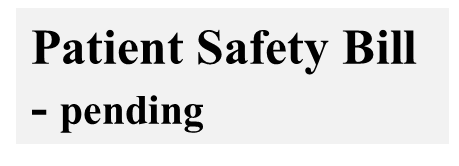 “A Bill to provide for mandatory open disclosure of serious reportable patient safety incidents, notification of reportable incidents, clinical audit to improve patient care and outcomes and extend the Health Information Quality Authority remit to private health services”
			(Department of Health 5 July 2018)

Note:
General Scheme of Bill is available via link below https://health.gov.ie/blog/publications/general-scheme-patient-safety-bill-5-july-2018/
Mandatory open disclosure in respect of serious patient safety incidents and serious reportable events.

Mandatory reporting of serious events to the appropriate regulatory authority, such as HIQA or the Mental Health Commission.

Mandatory open disclosure will apply both to individual health practitioners as well as organisations providing healthcare. 

It will take account of recommendations relating to Open Disclosure contained in the report by Dr Gabriel Scally 2018.
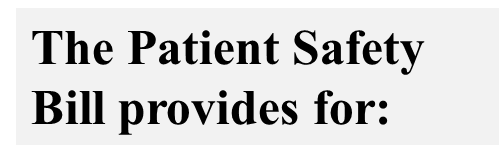 Part 4
Open Disclosure 
Policy Summary and Resources
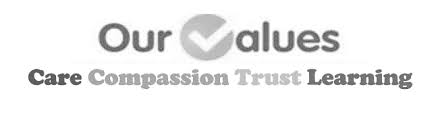 Patients have the right to have full knowledge about their healthcare and, in particular, have a right to be informed when things go wrong.

Patients must be treated with compassion and empathy.

A person whose decision-making capacity is in question is entitled to open disclosure on an equal basis with others.

Focus first and foremost on the physical needs of the patient through the provision of appropriate medical treatment or other care to manage any harm that has occurred.

All “harm” and “suspected harm” events must be disclosed. “No harm” events should generally be disclosed and “near miss” events must be assessed on a case by case basis. If there is a potential for a “no harm” event or “near miss” event to become a “harm” event in the future the patient must be informed.
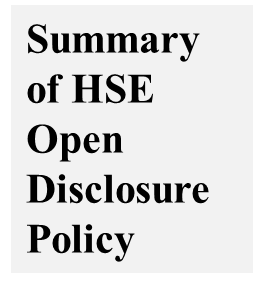 6.  Initiate OD process as soon as possible and as is practicable  
     (ideally  within 24 - 48 hours after the event occurs or 
     becomes known

7.  Assess the incident and determine level of response required  
     – low level/high level

8.  Adequately prepare for an open disclosure meeting by giving   
     due consideration to what has happened  and the facts  
     available.

 9.  The patient must be informed of all the facts available to the     
      health services provider at the time of the open disclosure     
      meeting in relation to the patient safety incident.

10.  Provide a sincere and meaningful apology in a timely manner   
       which is personal to the patient and to the given situation.
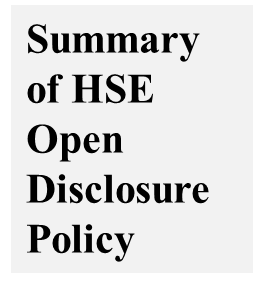 11. All additional information obtained must be provided to the patient/relevant person in a timely manner and any clarifications sought in relation to information provided responded to openly and honestly.

12. A designated person must be assigned to maintain communication between  the health service and patient/relevant person.

13. The salient points of the OD meeting must be documented in the clinical/care record including the details of any apology provided.

14. Appropriate follow up care and communication must be provided

15. The HSE will provide a safe, supportive and caring environment for staff involved in and/or affected by patient safety incidents and ensure that staff access training on the open disclosure policy relevant to their role
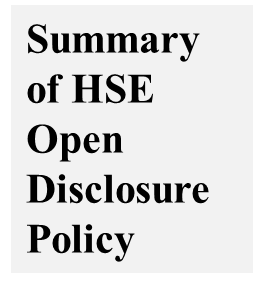 16.  The deferral of open disclosure must be managed as per the steps set out in the policy. Only in rare and exceptional circumstances would the deferral of open disclosure occur.

17. Disclosure of information to an adult patient’s relevant person must only be undertaken with the consent of the patient, where possible.

18. Effective governance arrangements are required to support timely and effective open disclosure. Primary responsibility and accountability for the effective management of patient safety incidents, including the open disclosure process, remains at organisational level .

19. The health service provider will develop an implementation plan to support the roll out of the OD policy .

20. The implementation of OD policy must be evaluated and audited.
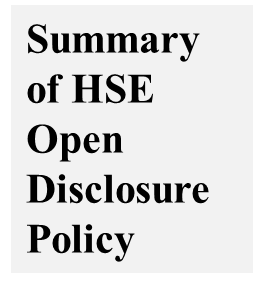 A – Acknowledge – problem and impact

S – Sorry – express regret

S – Story – hear patient’s story and summarise    
      back to them

I – Inquire – seek questions to be answered,  
      provide answers, give information 

S – Solution – seek patient’s ideas on the way  
      forward – agree a plan 

T – Travel – avoid abandonment – continued care  
    – increased contact.
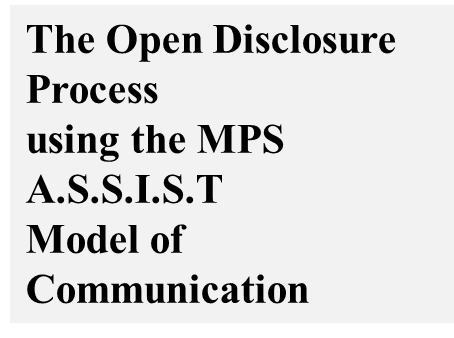 The power of an Apology – saying Sorry
What is an apology?
What is the difference between an 
“expression of regret” and an “apology?
What are the components of an effective
    apology?
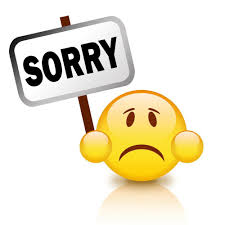 Components of an apology
Acknowledgement
Explanation
Reassurance
Reparation
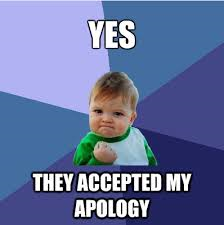 47
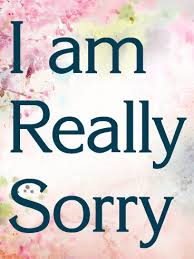 When should an apology occur?
Who should apologise?
Is an apology an admission of liability?
What should never happen during an 
apology?
Written v Verbal apology
48
Provides information for staff on:

The potential normal reactions to what is an abnormal event 
How to help yourself
How to support a colleague /peer using the ASSIST  
     ME model
Advice on when to seek professional assistance i.e.  
     GP/EAP/OH
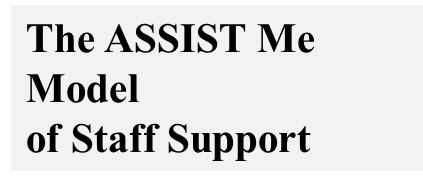 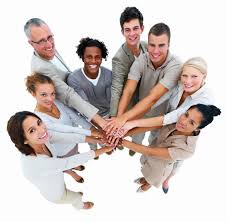 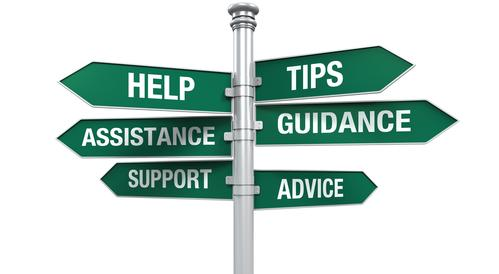 A – Acknowledge – what has happened and the impact on staff
                                  member

S – Sorry –  express regret for their experience

S – Story –allow the staff member time to talk about what has
                   happened  - listen and summarise back to them 

I – Inquire – seek questions to be answered,  do not go into
                       investigative mode - provide answers, give
                       information 

S – Solution – Talk about next steps – the management of the
                         patient and event – seek their ideas/suggestions –	              
                         agree a plan – check if they are ok to remain at work 

T – Travel –    maintain communication and support – check in regularly 	             avoid abandonment – continued care  

M – Monitor -  monitor their progress 

E  -   Evaluate – talk to the staff about their experience of the process  
         End -         close the process when staff member feels ready – open door
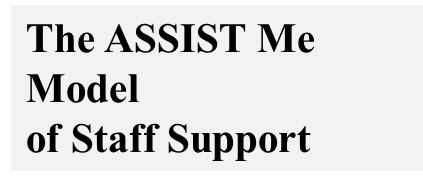 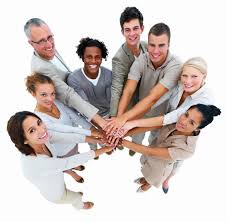 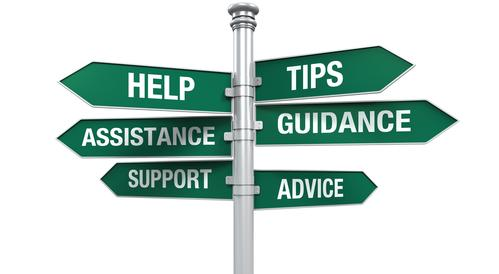 Further information
www.opendisclosure.ie  
National documents
Resources for clinicians, organisations and trainers
Open disclosure site leads/group leads/CHO leads/NAS Leads 
Yammer.com support forum
National Open Disclosure Office 
    Email: opendisclosure.office@hse.ie
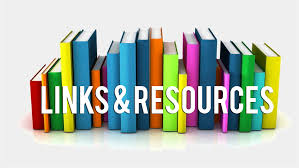 Patient safety incidents happen to 
the best people in the best places – 
none of us are immune.

We must be honest with our
patients, our colleagues and
with ourselves.

Learning is difficult
where transparency is absent.

Transparency must involve
an empathic approach to the patients and 
families, staff and services involved 
in/affected by patient safety incidents.
Fact: Things go wrong 
despite our best efforts
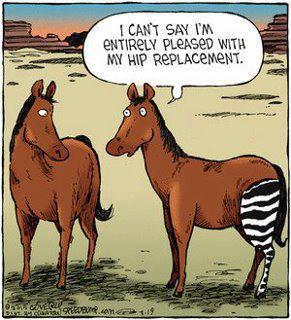 Contact Details:
Email Opendisclosure.office@hse

www.hse.ie/opendisclosure
Thank you for your time and attention….any questions ?
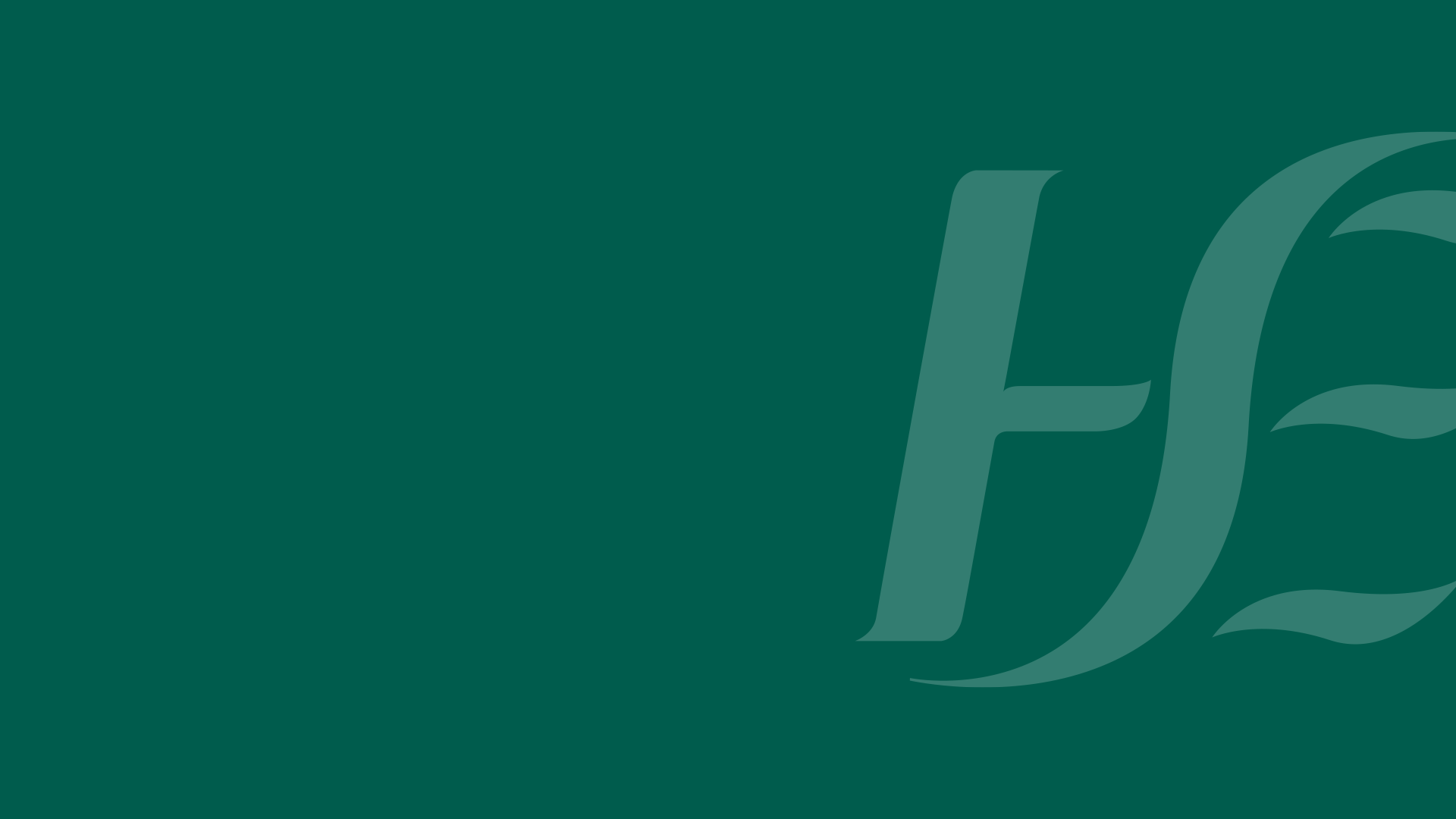 HSE | Open Disclosure
For further information

Full policy and additional resources (including Staff Support Booklet)
www.hse.ie/opendisclosure

Contact the National Open Disclosure Office
Email: opendisclosure.office@hse.ie